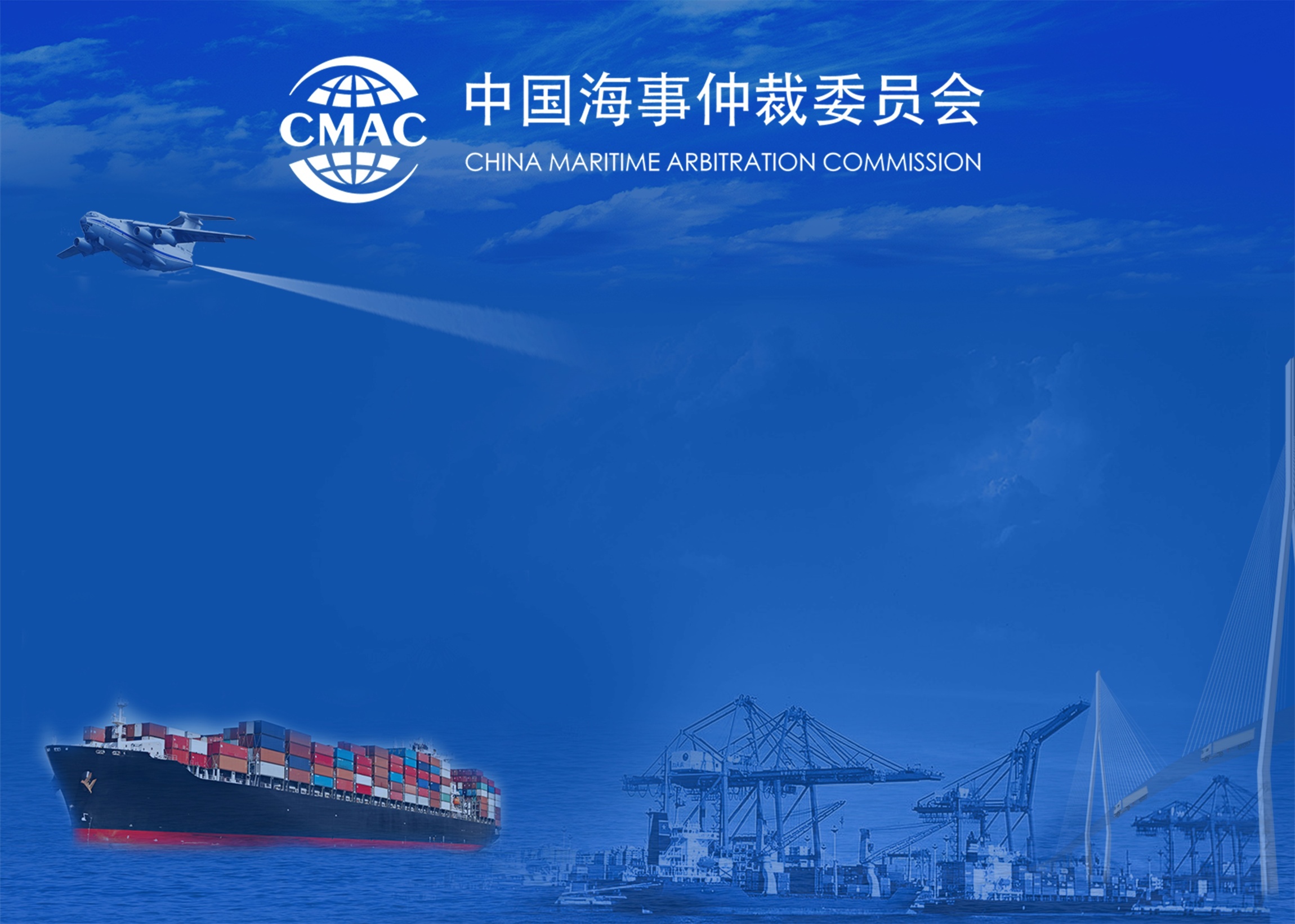 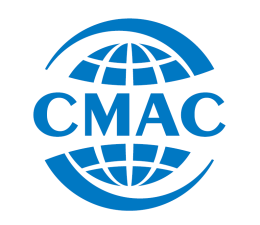 中国海事仲裁委员会
CHINA MARITIME ARBITRATION COMMISSION
《民法典》实施对海事仲裁的影响


               中国海事仲裁委员会华南分会
                         秘书长  黎晓光

                       2020.11.07广州
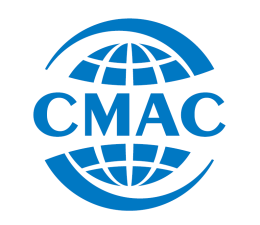 中国海事仲裁委员会
CHINA MARITIME ARBITRATION COMMISSION
《民法典》与海事仲裁最密切联系的编章   
      
      1. 第一编总则：诉讼时效（仲裁时效）       
       2. 第二编物权（担保物权）：抵押财产转让    
       3. 第三编合同：电子合同、国家订货合同、预
           约合同、情势变更、保证合同、保理合同、  
           客运合同。       
       4. 第七编侵权责任：公平原则的可视化
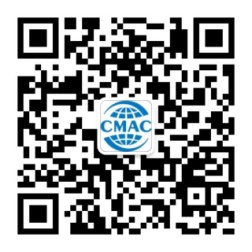 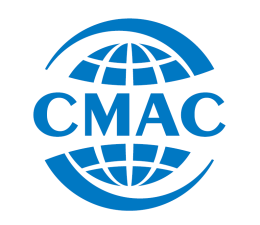 中国海事仲裁委员会
CHINA MARITIME ARBITRATION COMMISSION
（一）诉讼时效（仲裁时效）
    
    1. 《民法总则》第一百八十八条：向人民法院请求保护民事权利的
诉讼时效期间为三年，法律另有规定的，依照其规定。
   
     2.《民法典》第一百八十八条：内容同上。
    
     3.《仲裁法》第七十四条：法律对仲裁时效有规定的，适用该规定。
法律对仲裁时效没有规定的，适用诉讼时效的规定。
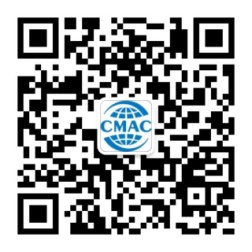 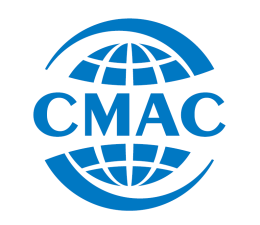 中国海事仲裁委员会
CHINA MARITIME ARBITRATION COMMISSION
（二）担保物权

      第一节 一般抵押权（抵押财产转让）

      第四百零六条：抵押人可以转让抵押财产。当事人另有约定的，
按照其约定。抵押财产转让的，抵押权不受影响。
      抵押人转让抵押财产的，应当及时通知抵押权人。抵押权人能
够证明财产转让可能损害抵押权的，可以请求抵押人将转让所得的
价款向抵押权人提前清偿债务或提存。转让的价款超过债权数额的
部分归抵押人所有，不足部分由债务人清偿。
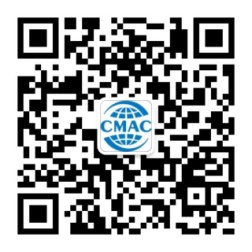 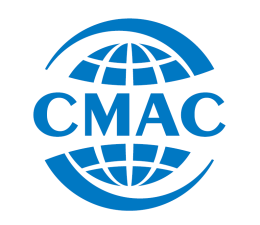 中国海事仲裁委员会
CHINA MARITIME ARBITRATION COMMISSION
最高人民法院关于适用《中华人民共和国仲裁法》
          若干问题的解释（2006年9月8日起施行）

    第九条：债权债务全部或部分转让的，仲裁协议对
受让人有效，但当事人另有约定、在受让债权债务时
受让人明确反对或者不知有单独仲裁协议的除外。
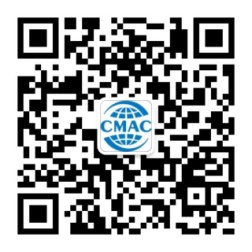 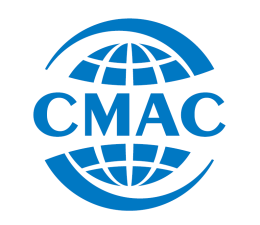 中国海事仲裁委员会
CHINA MARITIME ARBITRATION COMMISSION
（三）合同编
     
     1.电子合同订立规则VS仲裁协议的书面性
     2.国家订货合同VS仲裁平等主体要件
     3.预约合同VS先予仲裁
     4. 情势变更原则的入法VS仲裁选择性仲裁请求
     5. 保证方式的变更VS多份合同仲裁
     6. 保理合同的增加VS海仲的跨界仲裁
     7.客运合同新规VS海仲新规则
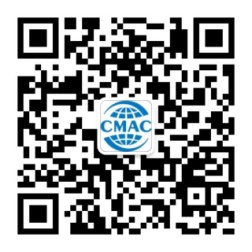 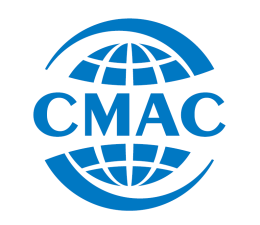 中国海事仲裁委员会
CHINA MARITIME ARBITRATION COMMISSION
（四）侵权责任
侵权纠纷的可仲裁性：平等主体的公民、法人和其他组织之间发生
的合同纠纷和其他财产权益纠纷，可以仲裁。
2. 公平原则的新表述：《侵权责任法》第二十四条的规定“受害人和
行为人对损害的发生都没有过错的，可以根据实际情况，由双方分
担损失”过渡为《民法典》第一千一百八十六条的规定“受害人和行
为人对损害的发生都没有过错的，依照法律的规定由双方分担损失”，
这意味着没有法律明文规定即不适用公平原则。
3. 《民法典》对公平原则加以限制，是立法迈出的一大步。
《民法典》实施后，适用公平原则的情形将大为减少，适用
的条件也简单明了。
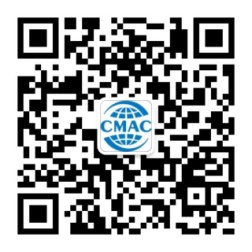 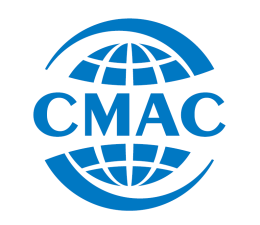 中国海事仲裁委员会
CHINA MARITIME ARBITRATION COMMISSION
法治社会中，无论立法、执法还是司法，包括仲裁，
法律的实施不能偏离社会的普遍认知，每个人都可
以对自己的行为是否应承担侵权责任或承担补偿进
行一个合理预期与判断。
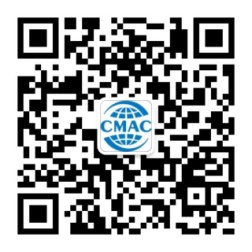 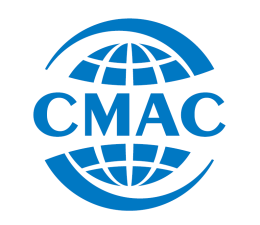 中国海事仲裁委员会
CHINA MARITIME ARBITRATION COMMISSION
《仲裁法》第七条规定：

仲裁应当根据事实，符合法律规定，公平合理地
解决纠纷。

中国海仲委《仲裁规则》第五十四条第（一）款规定：

仲裁庭应当根据事实和合同约定，依照法律规定，参
考国际惯例，公平合理、独立公正地作出裁决。
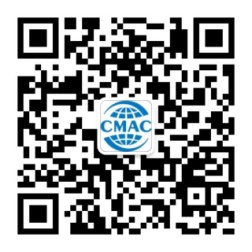